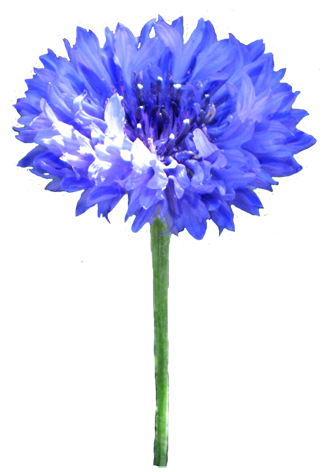 Mental Mathematics
Where we all strive to LOVE:  Live like Jesus, One family learning together, Valuing everyone, Each and every day
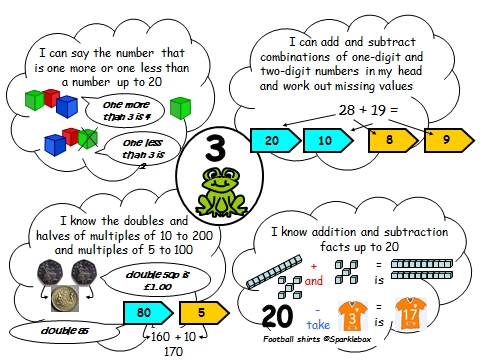 Where we all strive to LOVE:  Live like Jesus, One family learning together, Valuing everyone, Each and every day
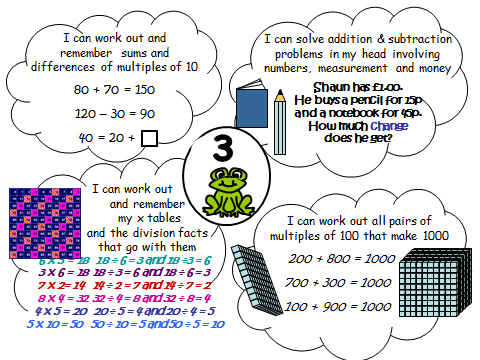 Where we all strive to LOVE:  Live like Jesus, One family learning together, Valuing everyone, Each and every day
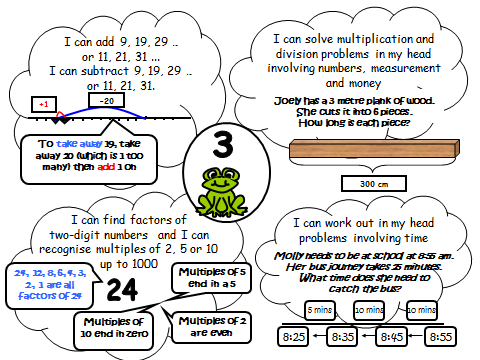 Where we all strive to LOVE:  Live like Jesus, One family learning together, Valuing everyone, Each and every day
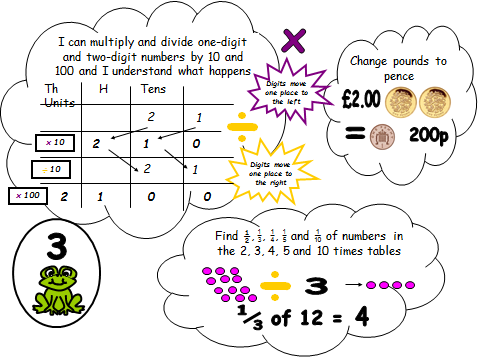 Where we all strive to LOVE:  Live like Jesus, One family learning together, Valuing everyone, Each and every day
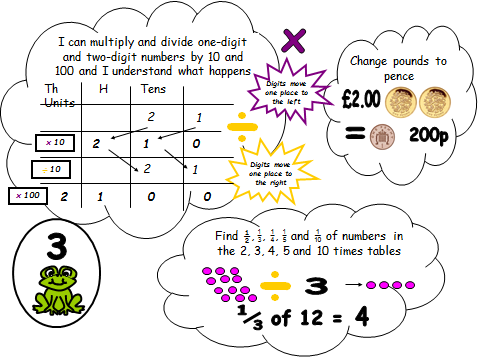 Where we all strive to LOVE:  Live like Jesus, One family learning together, Valuing everyone, Each and every day
Written Methods
Where we all strive to LOVE:  Live like Jesus, One family learning together, Valuing everyone, Each and every day
Addition – End of Year Expectations
Add numbers with up to three digits
Eventually children will be confident in using the column method.
To partition numbers up to 1000
e.g. 100+ 40 + 6 = 146
Solve problems in different contexts
Including missing number problems
Where we all strive to LOVE:  Live like Jesus, One family learning together, Valuing everyone, Each and every day
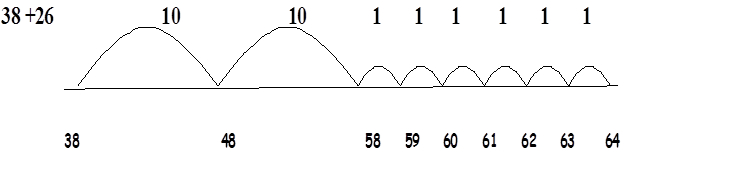 Number Lines
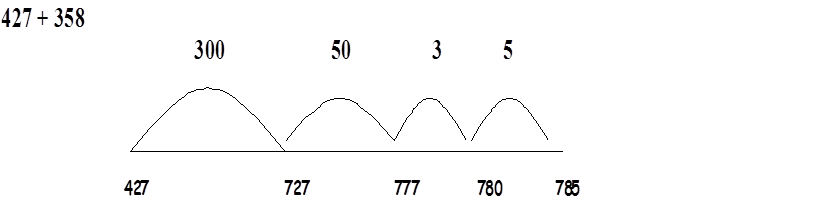 Where we all strive to LOVE:  Live like Jesus, One family learning together, Valuing everyone, Each and every day
Partitioning 

36 + 45 = 
30 + 40 + 6 + 5
  =   70 
  =  11
  =   81

Diennes and counters help our
more visual learner
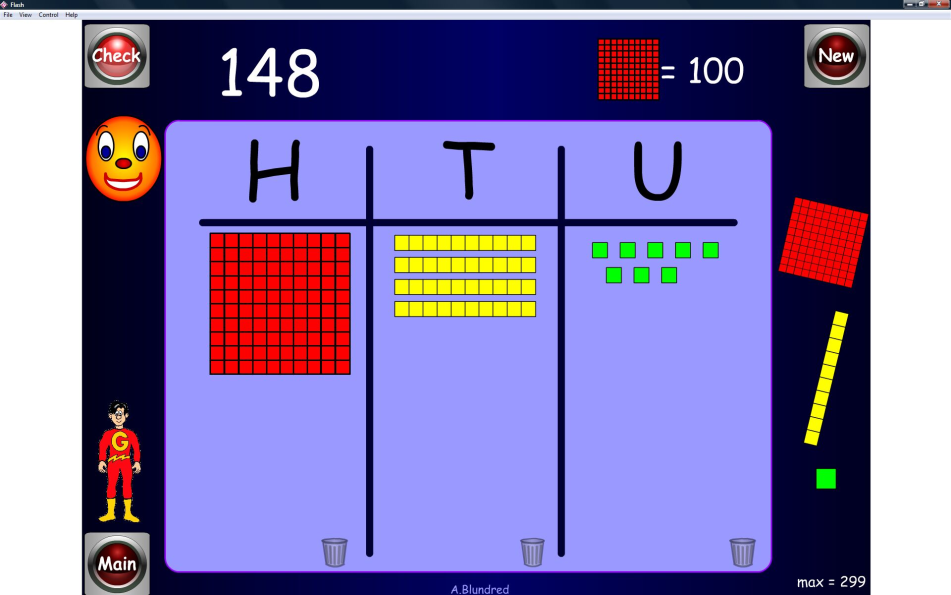 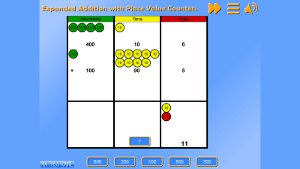 Where we all strive to LOVE:  Live like Jesus, One family learning together, Valuing everyone, Each and every day
Partitioning continued..

 Partitioned numbers are then written under one another. This mirrors the column method and also links mental methods
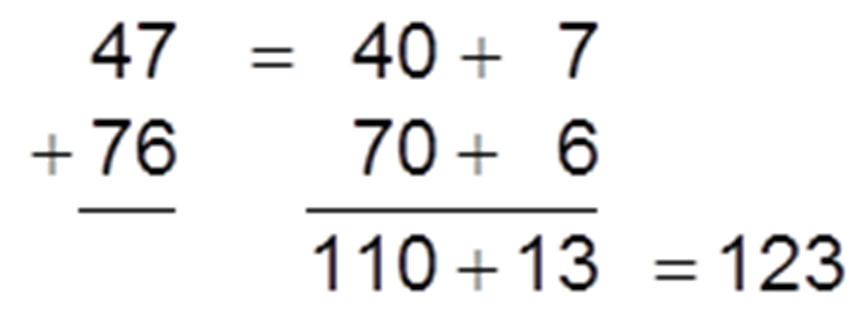 Where we all strive to LOVE:  Live like Jesus, One family learning together, Valuing everyone, Each and every day
Column Method
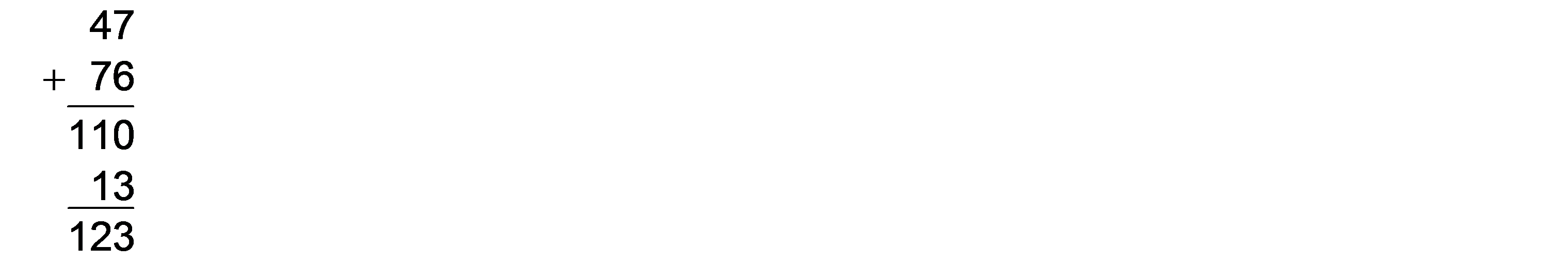 Where we all strive to LOVE:  Live like Jesus, One family learning together, Valuing everyone, Each and every day
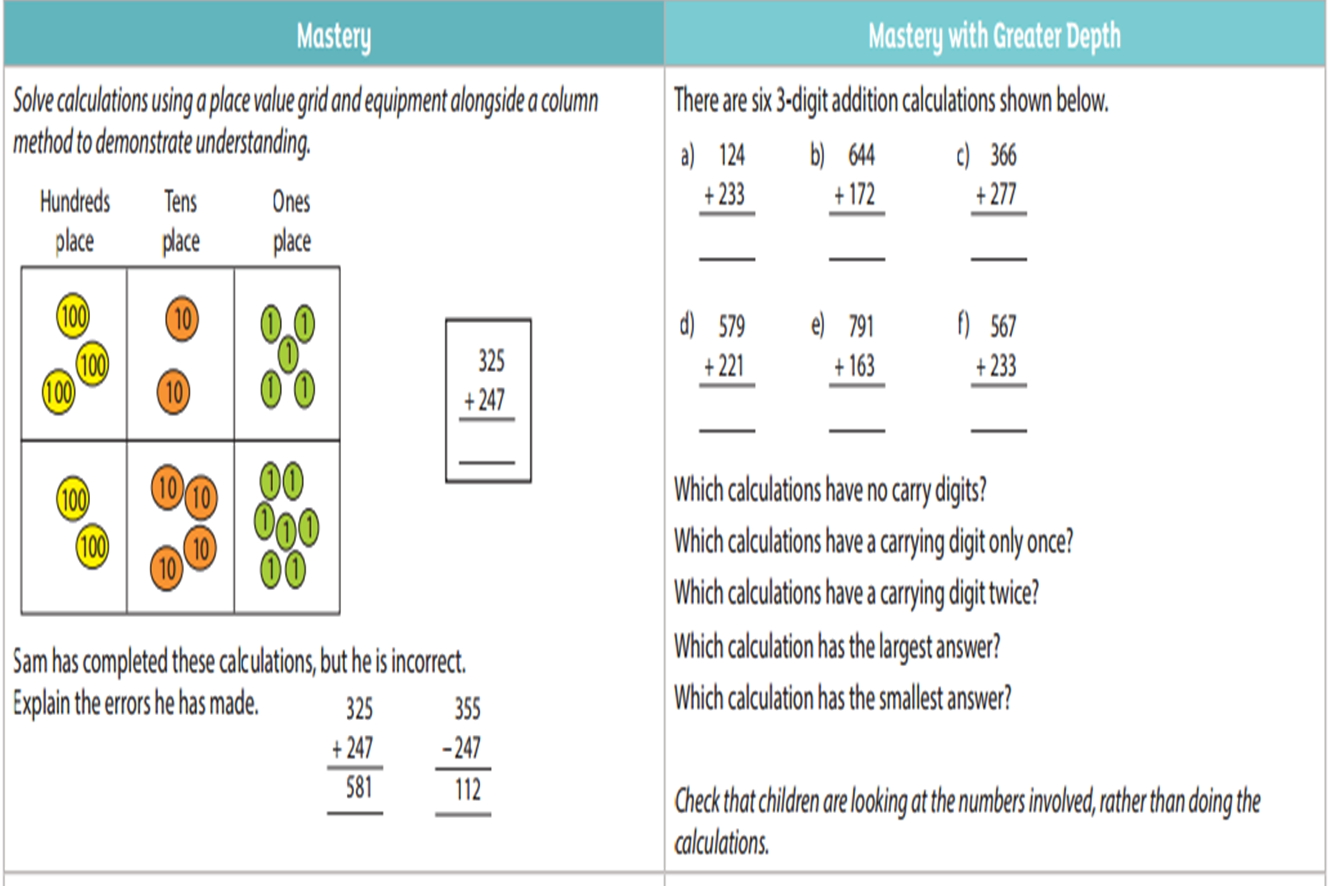 Where we all strive to LOVE:  Live like Jesus, One family learning together, Valuing everyone, Each and every day
SubtractionEnd of year expectations Subtract numbers with up to 3 digits Solve problems in different contextsIncluding missing number problems
Where we all strive to LOVE:  Live like Jesus, One family learning together, Valuing everyone, Each and every day
Number Lines
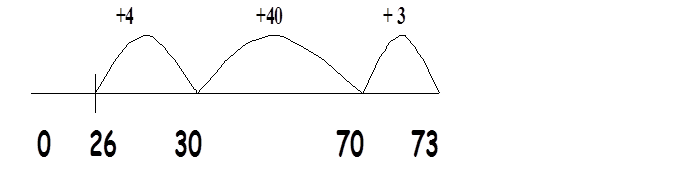 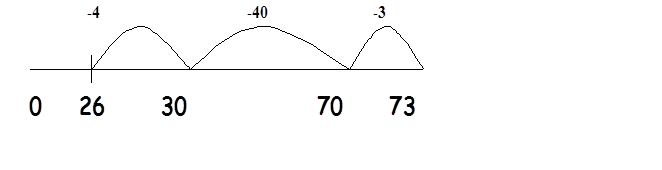 73 – 26 =
Where we all strive to LOVE:  Live like Jesus, One family learning together, Valuing everyone, Each and every day
Column subtraction with and without exchanging
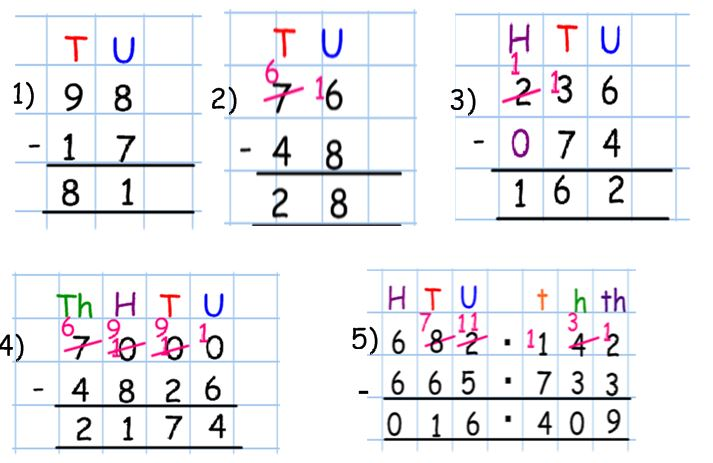 Children use Diennes or counters until they are confident with the method.
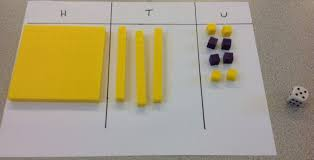 Where we all strive to LOVE:  Live like Jesus, One family learning together, Valuing everyone, Each and every day
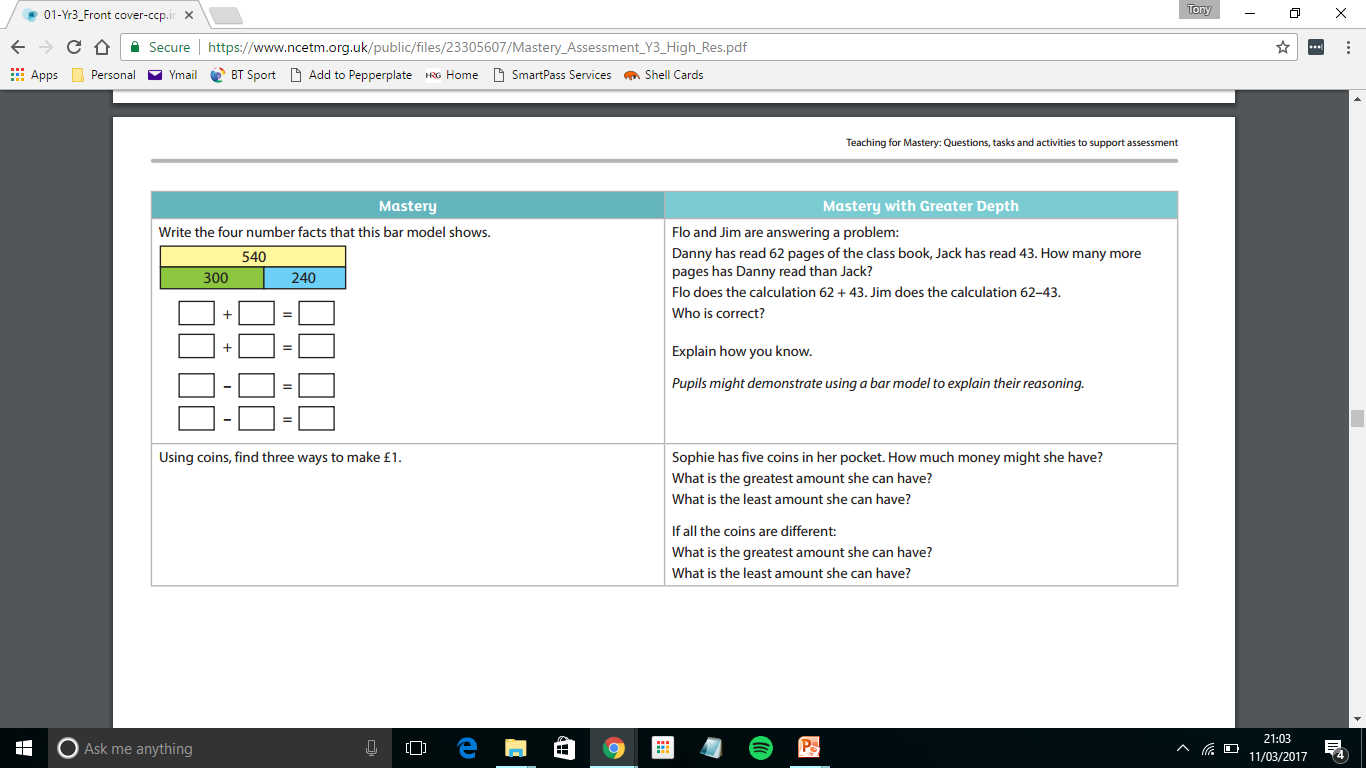 .
Missing box Subtraction sums
Where we all strive to LOVE:  Live like Jesus, One family learning together, Valuing everyone, Each and every day
Multiplication End of Year expectations: 
Children will develop reliable methods
Understand scaling problems
Solve problems involving multiplication
.
Where we all strive to LOVE:  Live like Jesus, One family learning together, Valuing everyone, Each and every day
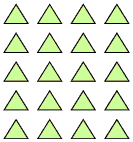 Arrays
.
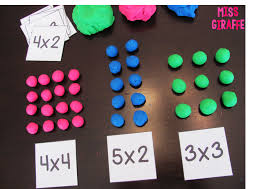 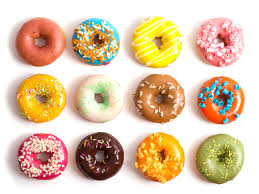 Number Lines
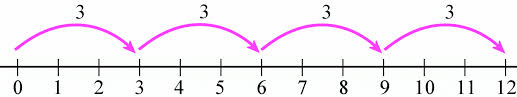 Where we all strive to LOVE:  Live like Jesus, One family learning together, Valuing everyone, Each and every day
Using Diennes and place value counters
    
13 x 4
.
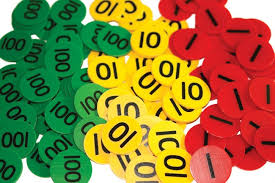 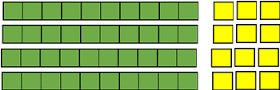 Where we all strive to LOVE:  Live like Jesus, One family learning together, Valuing everyone, Each and every day
Grid Method multiplication
.
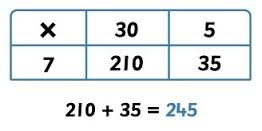 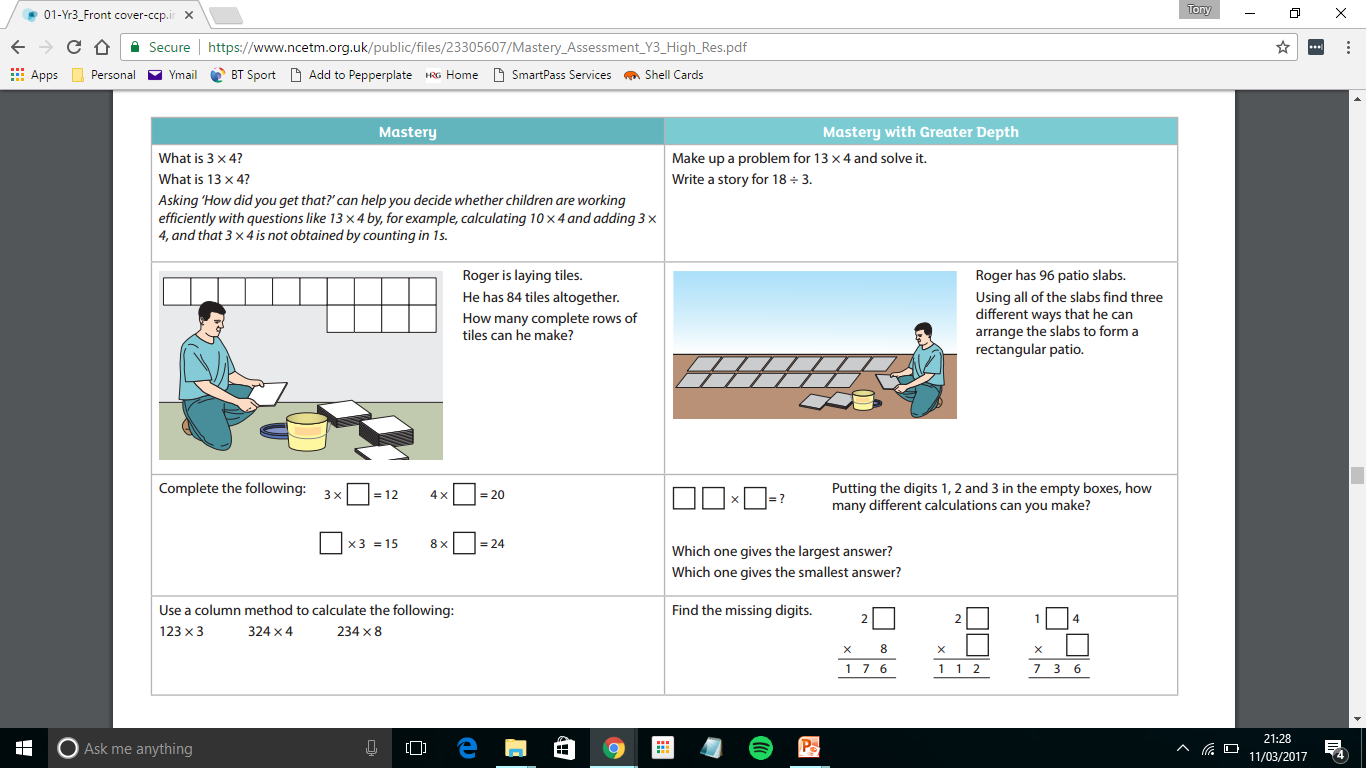 Where we all strive to LOVE:  Live like Jesus, One family learning together, Valuing everyone, Each and every day
Division End of Year expectations: 
Develop a reliable written method for division
Solve problems involving scaling and missing numbers
Understand the link between fractions and division
.
Where we all strive to LOVE:  Live like Jesus, One family learning together, Valuing everyone, Each and every day
There is no need to divide!  Use your tables knowledge!
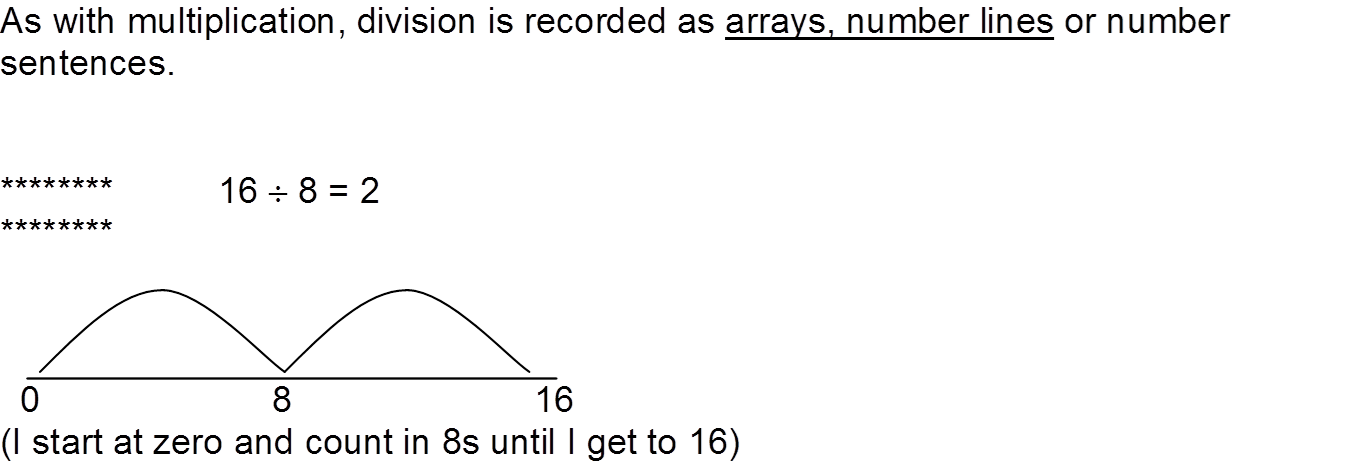 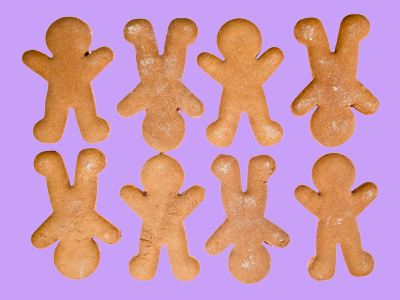 Where we all strive to LOVE:  Live like Jesus, One family learning together, Valuing everyone, Each and every day
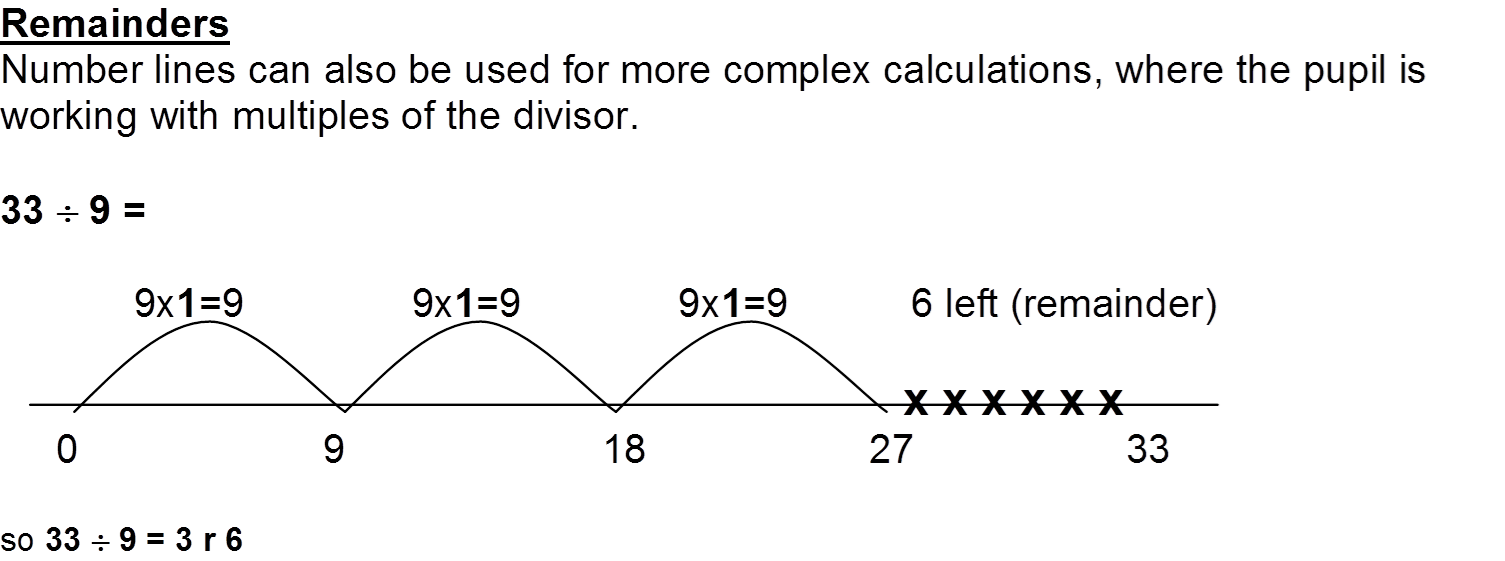 Where we all strive to LOVE:  Live like Jesus, One family learning together, Valuing everyone, Each and every day
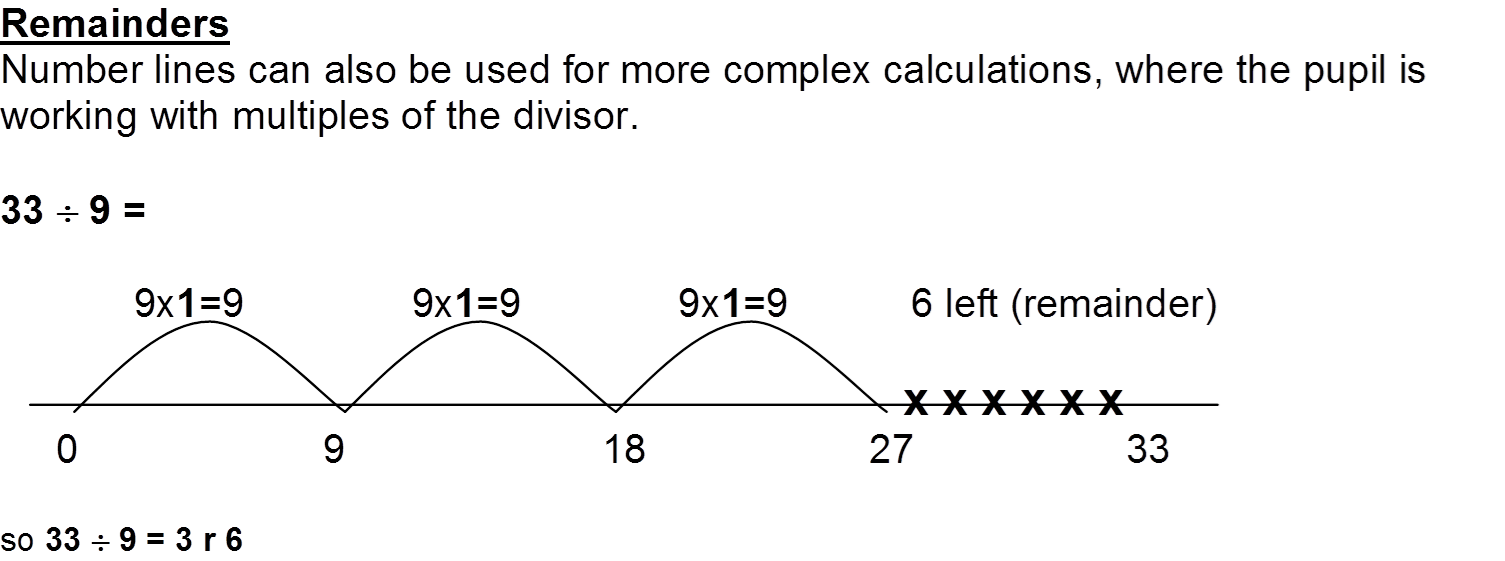 Where we all strive to LOVE:  Live like Jesus, One family learning together, Valuing everyone, Each and every day
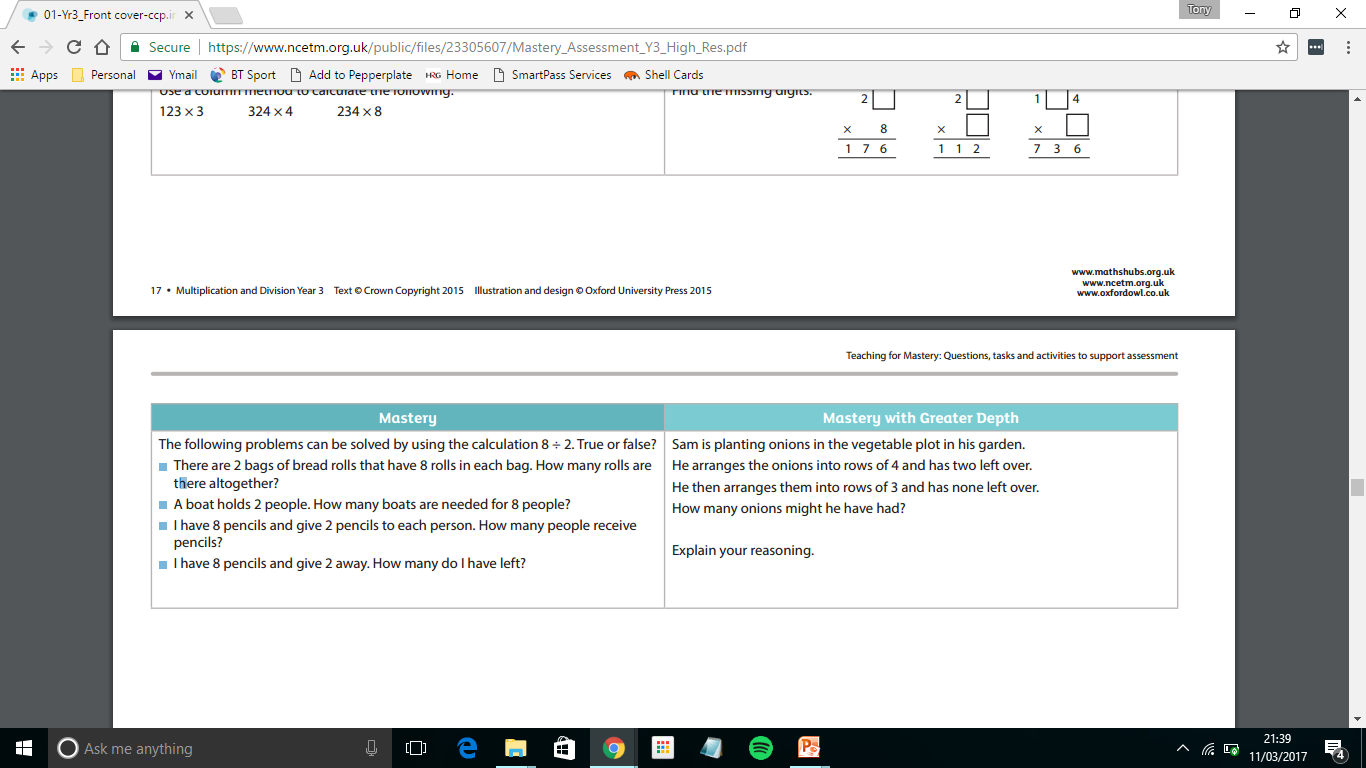 Where we all strive to LOVE:  Live like Jesus, One family learning together, Valuing everyone, Each and every day
Thank you for listeningWe hope you enjoy the Mathematical games and have fun! Thank you for all your support- You are all wonderful because you are here!
Where we all strive to LOVE:  Live like Jesus, One family learning together, Valuing everyone, Each and every day